Figure 5. Electroretinography shows reduced visual function in retinas injected with mutant CAPN5 lentiviral vector. ...
Hum Mol Genet, Volume 23, Issue 10, 15 May 2014, Pages 2665–2677, https://doi.org/10.1093/hmg/ddt661
The content of this slide may be subject to copyright: please see the slide notes for details.
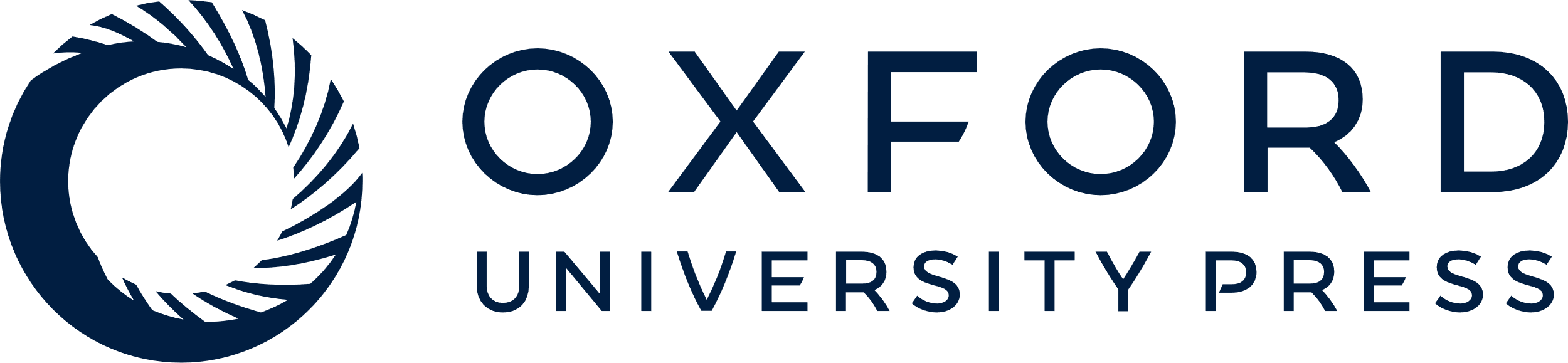 [Speaker Notes: Figure 5. Electroretinography shows reduced visual function in retinas injected with mutant CAPN5 lentiviral vector. (A) Representative traces of scotopic rod-cone maximum ERG responses at 3 months of age in control (blue), hCAPN5 (green) and hCAPN5-R243L (red) mice. (B) Representative traces of scotopic dim-light rod-only ERG responses at 3 months of age in control (blue), hCAPN5 (green) and hCAPN5-R243L (red) mice. (C) Representative traces of photopic cone-specific ERG responses at 3 months of age in control (blue), hCAPN5 (green) and hCAPN5-R243L (red) mice. (D) Cartoon depicting the injected eye of the mouse and uninjected fellow eye, with colors corresponding to injected solution (blue, control saline or GFP lentivirus without transgene; green, wild-type hCAPN5 lentivirus; red, ADNIV mutant hCAPN5-R243L lentivirus). (E) Differences between the injected (dark blue, saline; light blue, GFP lentiviral vector without transgene; green, wild-type hCAPN5 lentiviral vector; red, mutant hCAPN5-R243L lentiviral vector) and uninjected eyes for scotopic maximum rod-cone b-wave amplitudes at 3 months of age. (F) Differences between the injected (dark blue, saline; light blue, GFP lentiviral vector without transgene; green, wild-type hCAPN5 lentiviral vector; red, mutant hCAPN5-R243L lentiviral vector) and uninjected eyes for scotopic maximum rod-cone a-wave amplitudes at 3 months of age. (G) Differences between the injected (dark blue, saline; light blue, GFP lentiviral vector without transgene; green, wild-type hCAPN5 lentiviral vector; red, mutant hCAPN5-R243L lentiviral vector) and uninjected eyes for photopic, cone-specific b-wave amplitudes at 3 months of age. Statistical significance analyzed for difference between groups using a paired t-test analysis (*P < 0.05; **P < 0.01; ***P < 0.001). n = 3, 3, 10 and 19 for the saline, GFP lentivirus, hCAPN5 lentivirus and hCAPN5-R243L lentivirus-injected eyes, respectively.


Unless provided in the caption above, the following copyright applies to the content of this slide: © The Author 2013. Published by Oxford University Press. All rights reserved. For Permissions, please email: journals.permissions@oup.com]